Ministerio Amigos de Jesús y María
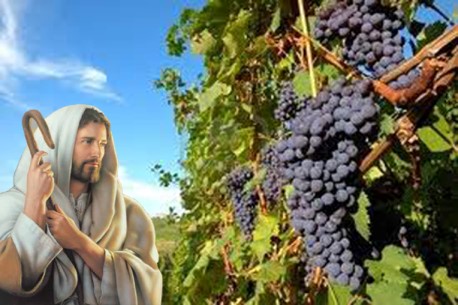 Grupo de Oración para niños
La Vid Verdadera
Ciclo B - V Domingo de Pascua, Juan 15:1-8

www.fcpeace.org
La Verdadera Vid, Juan 15: 18, https://youtu.be/V4ZpwmPyamI?si=fnrcPGU_Bgot-hv6
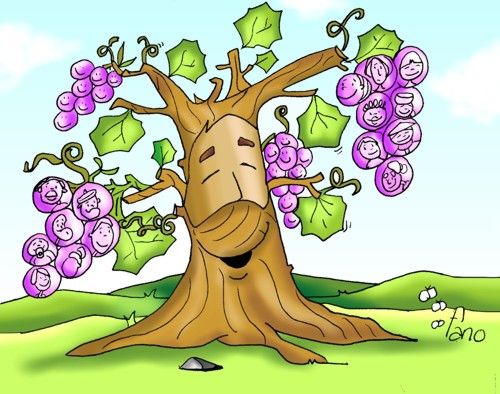 Reflexión
¿Qué necesita un árbol o una vid para dar muchos frutos?
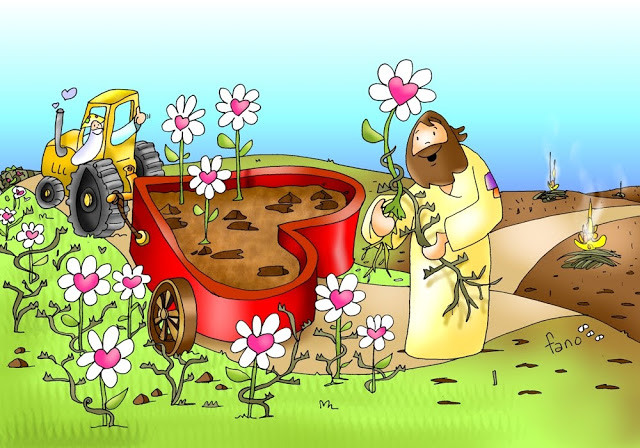 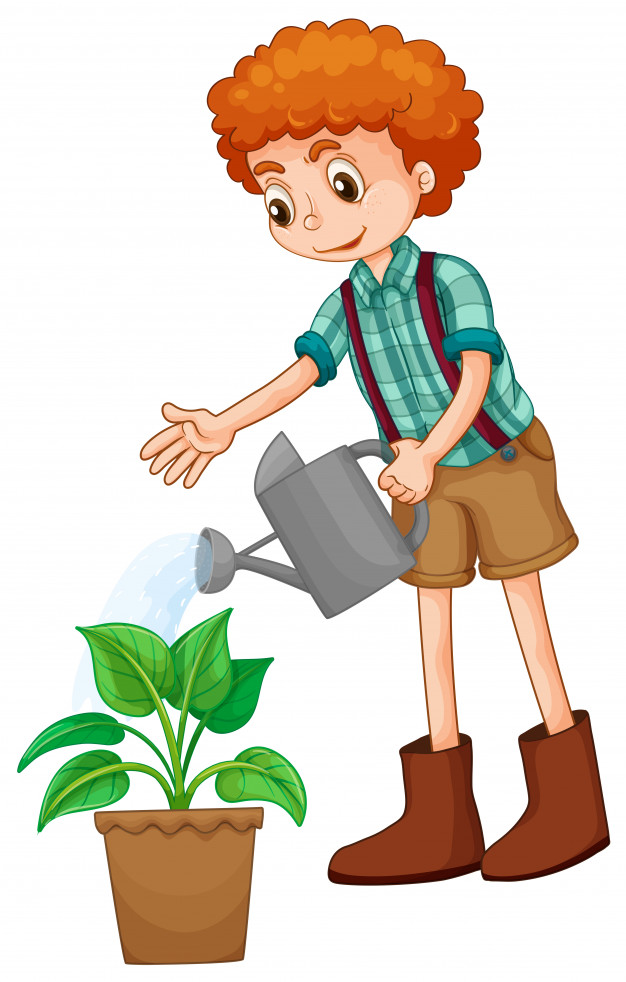 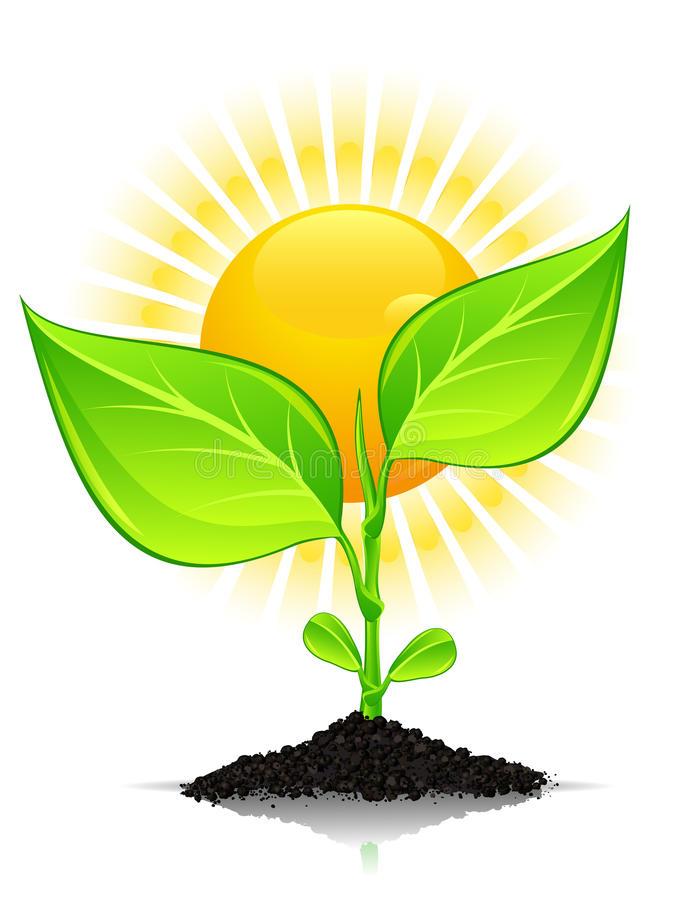 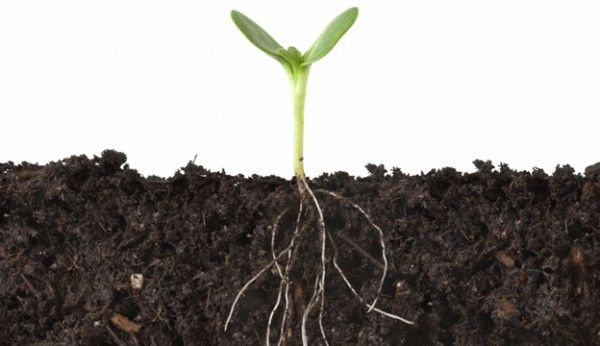 Podarse y
Limpiarse
Agua
Buena tierra
Sol
¿Sabes lo que es una vid?
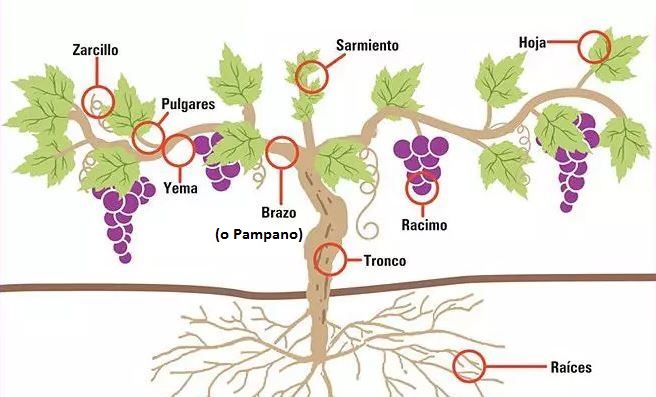 Una vid, es el árbol que da uvas, y se cultiva en grandes sembradíos.
¿Qué pasa si se separa una rama del árbol o la vid?
La rama y sus frutas se mueren porque no reciben agua y nutrición.
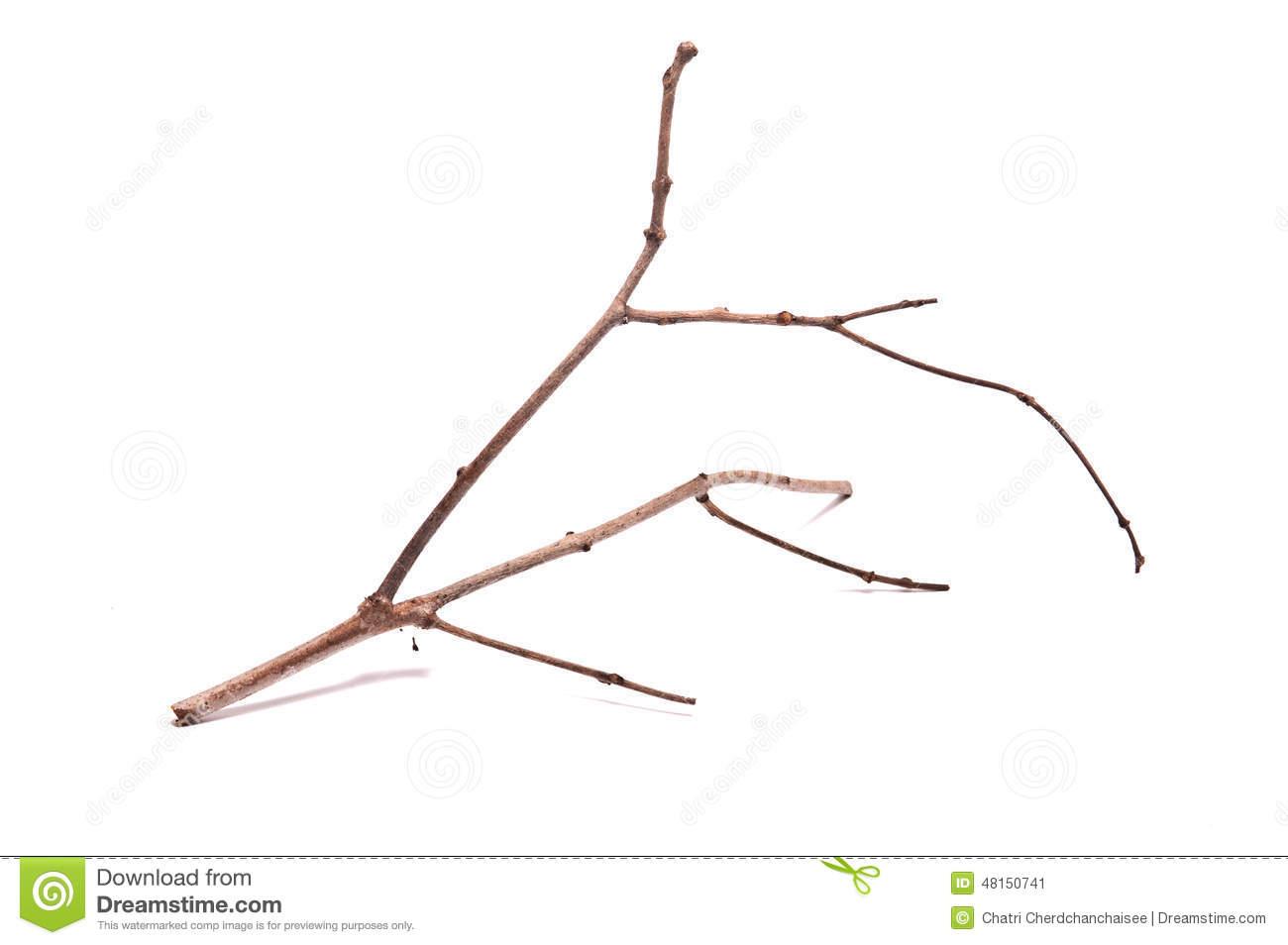 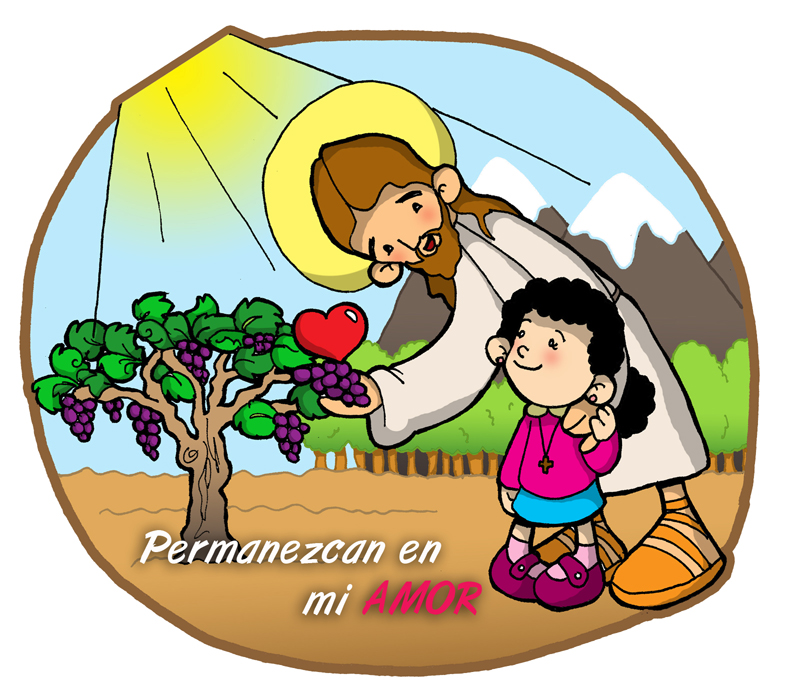 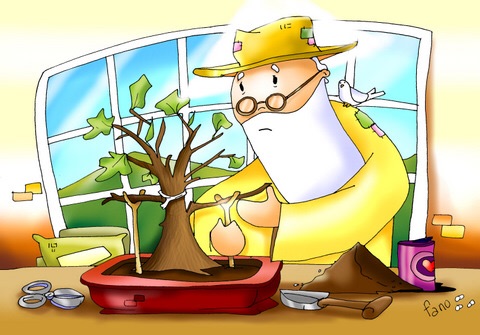 Jesús compara su Reino a una vid, donde Él es la vid, nosotros las ramas y nuestro Padre en el Cielo el cultivador.
El amor que compartimos para construir el Reino de Dios
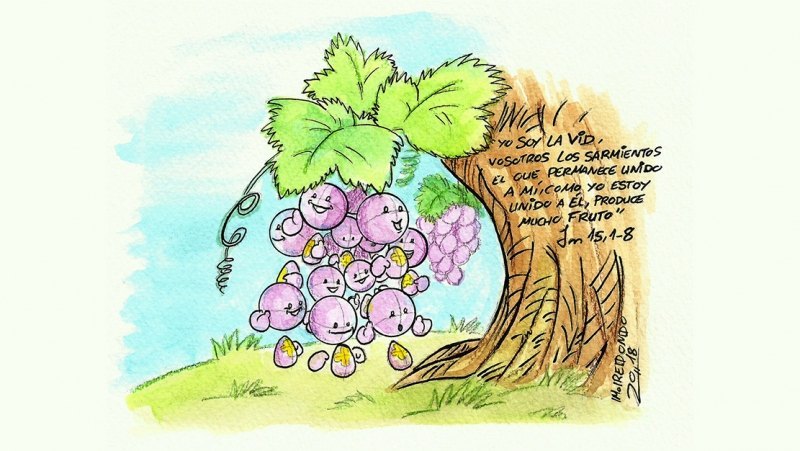 ¿Qué representan las frutas en esta comparación?
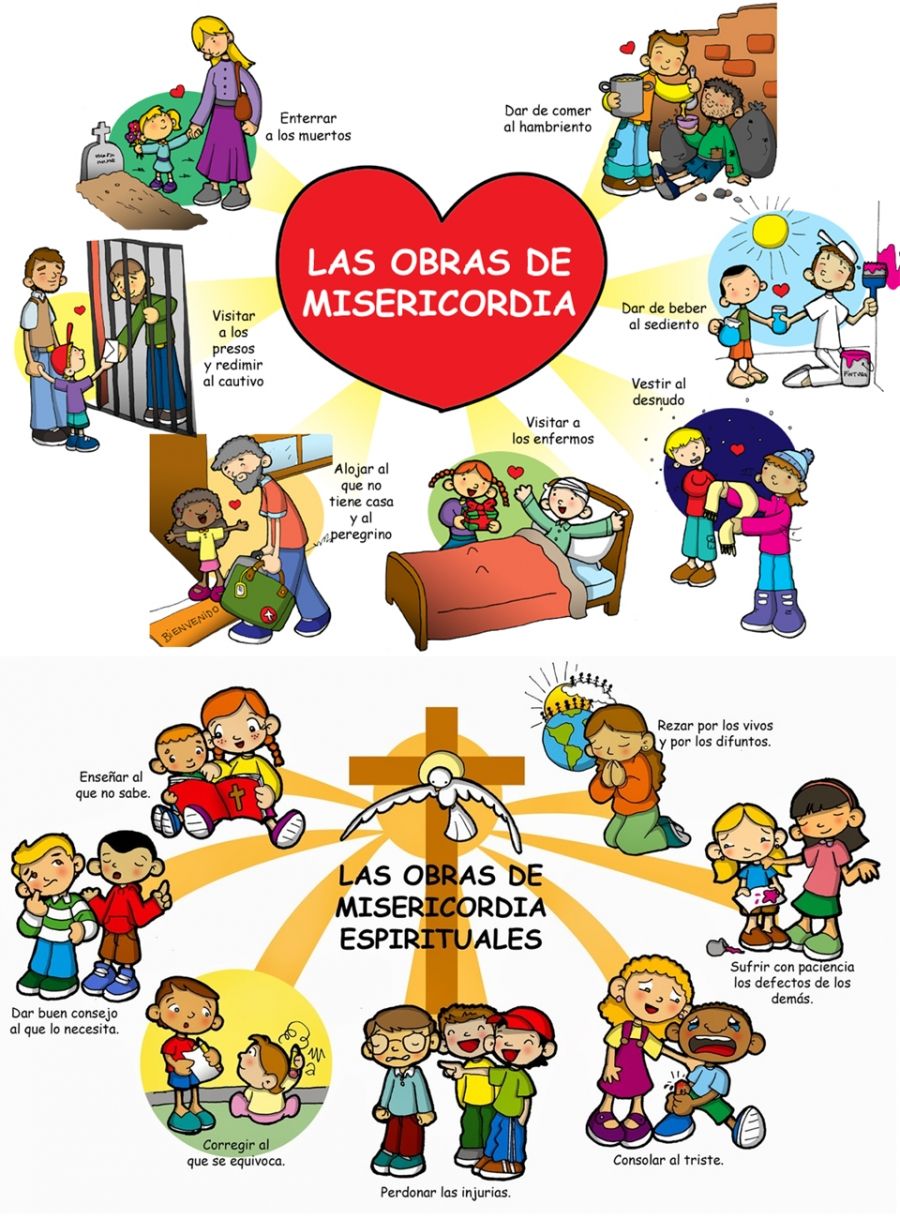 ¿Cómo compartimos ese amor?
Orando por otros o haciendo obras de misericordia para ayudar a nuestro prójimo…
Jesús depende de nosotros para que seamos su voz y sus manos para los demás.
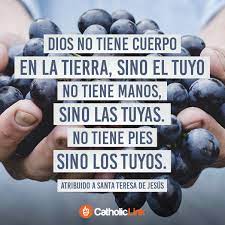 ¿Cómo nos poda (limpia) nuestro Padre Celestial para que demos más fruto?
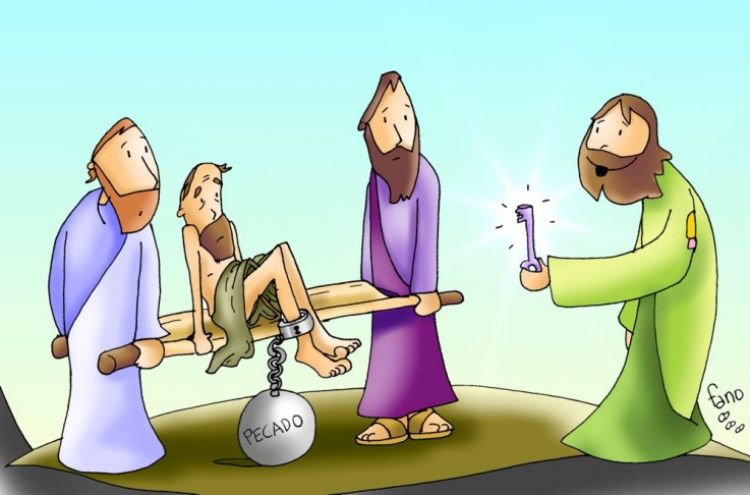 Dios quita obstáculos que paran nuestro crecimiento espiritual o nos deja experimentar las consecuencias de nuestras malas decisiones para enseñarnos que es mejor seguir el camino bueno que nos lleva a Él.
¿Alguna vez Dios te ha podado?
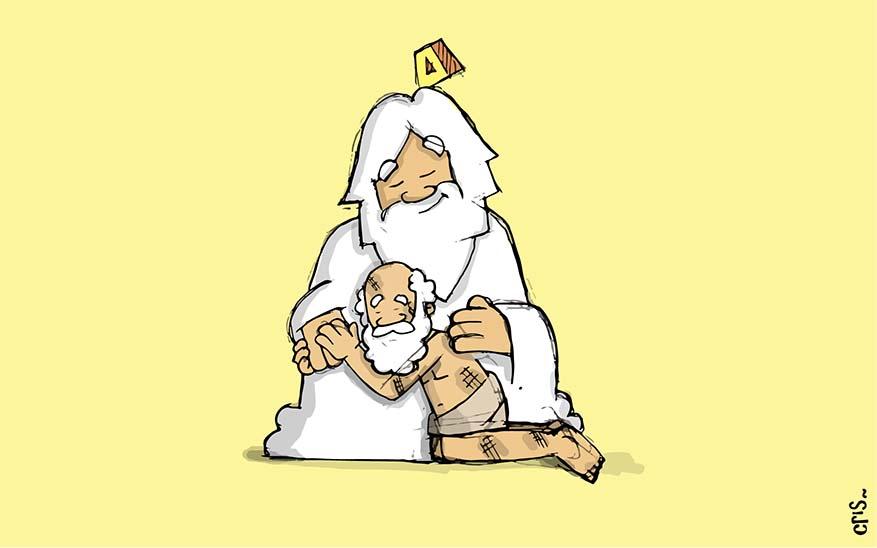 Compartir
¿Cómo?
Jesús pide que sigamos unidos a Él para poder dar frutos y para recibir todo lo que necesitamos del Padre.
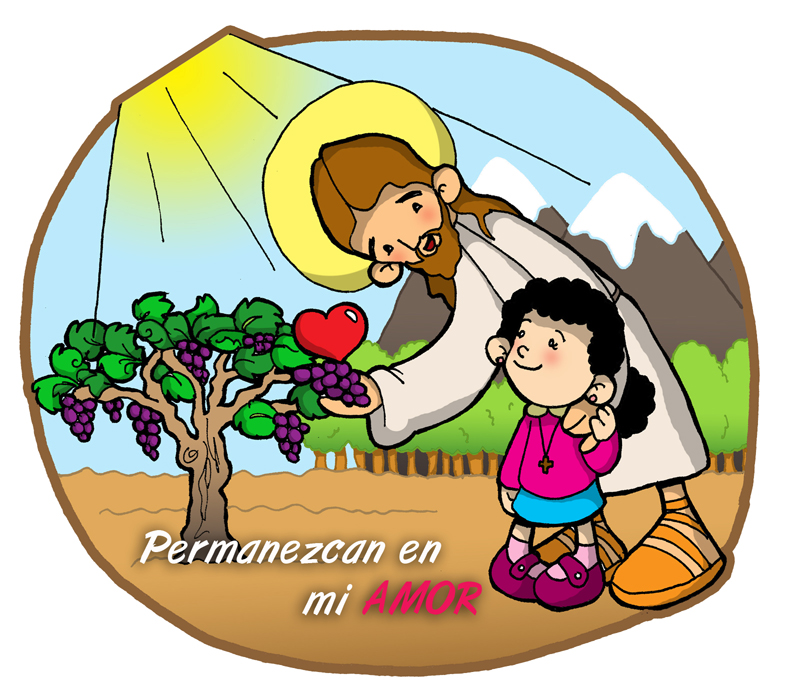 ¿Cómo nos mantenemos unidos a Él?
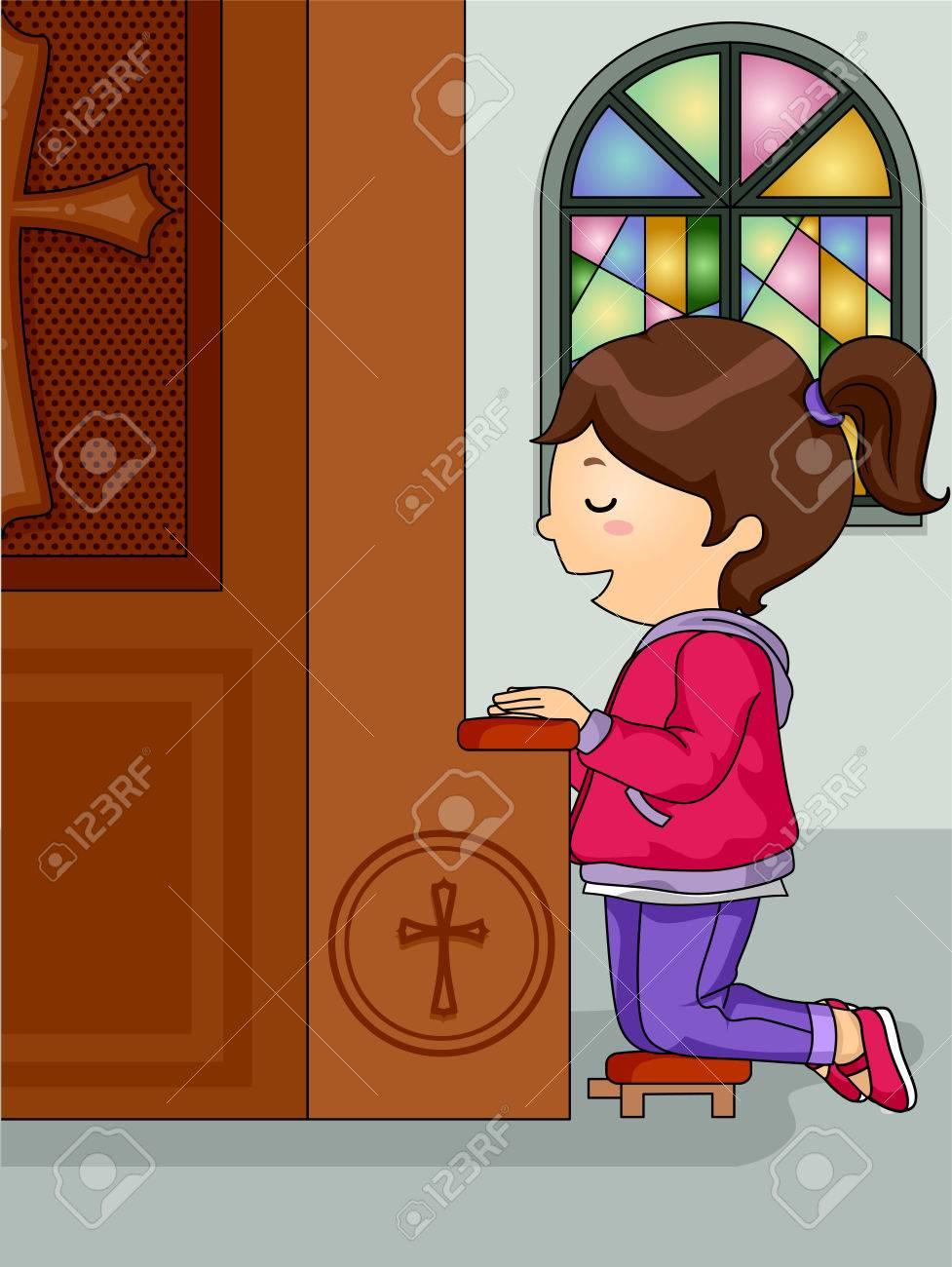 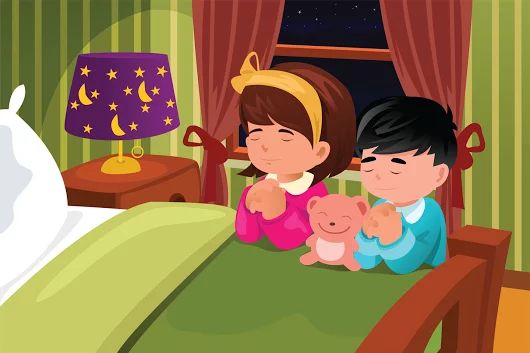 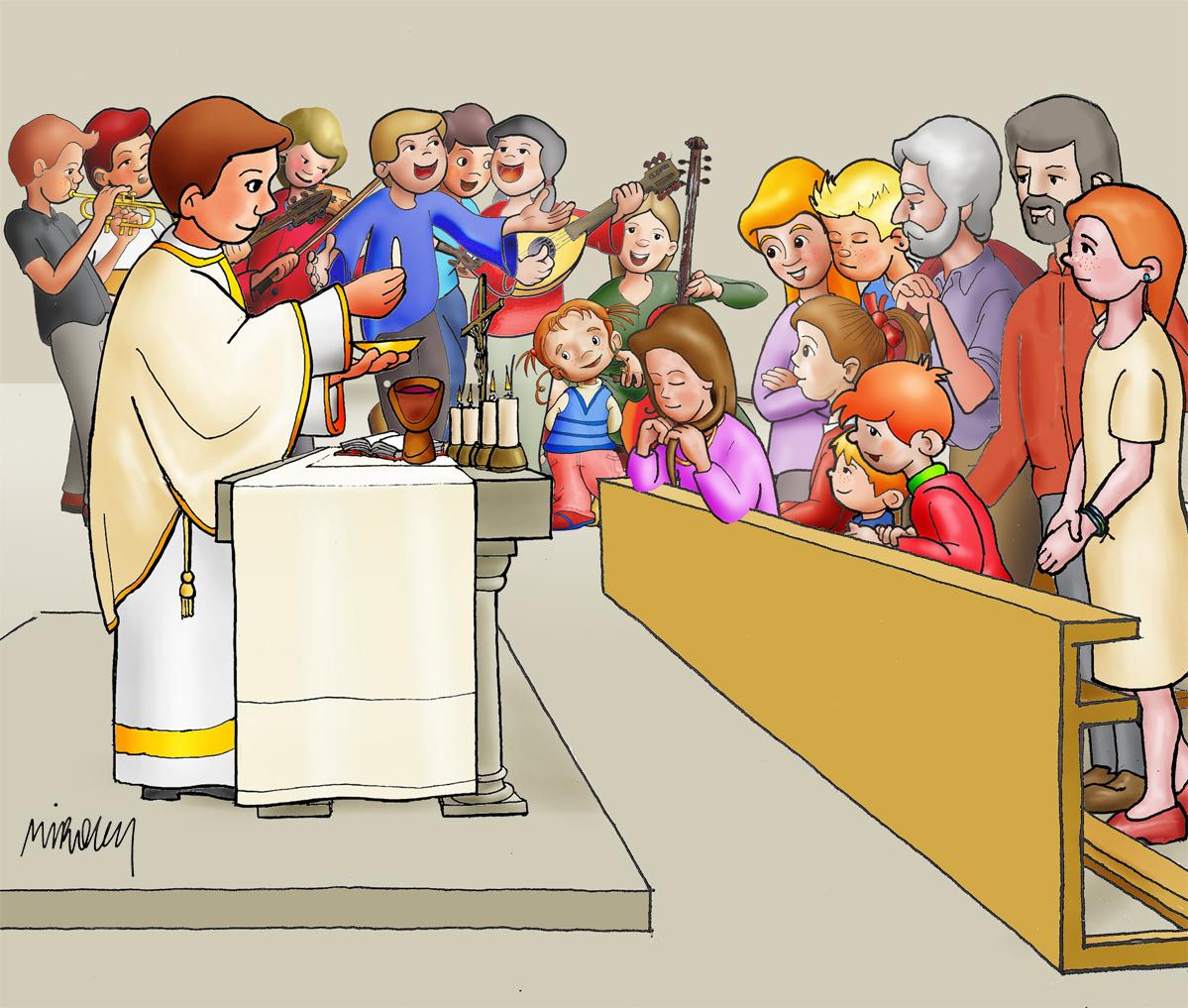 Orando,
y en los otros sacramentos, obedeciendo sus mandatos de amor…
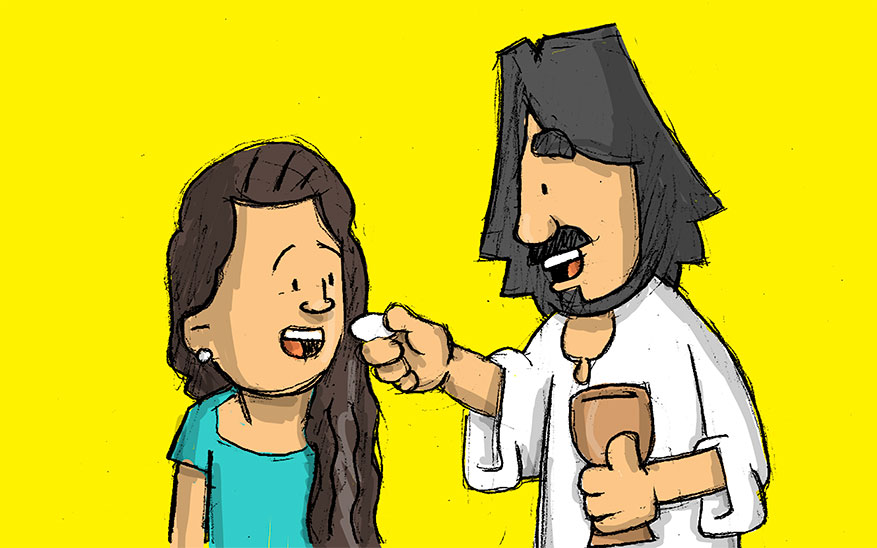 participando en la misa,
Actividad
En la página siguiente hay una vid con tallos y frutas. Escribir en algunas uvas maneras que pueden dar fruto para Jesús. Dibujar tu cara en el cuadrado que está en el brazo. En las uvas secas del piso, escribir o pintar como es un alma sin Jesús: triste, egoísta, orgulloso, enojado… Colorear.
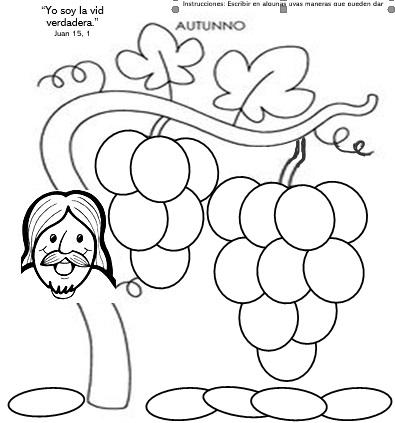 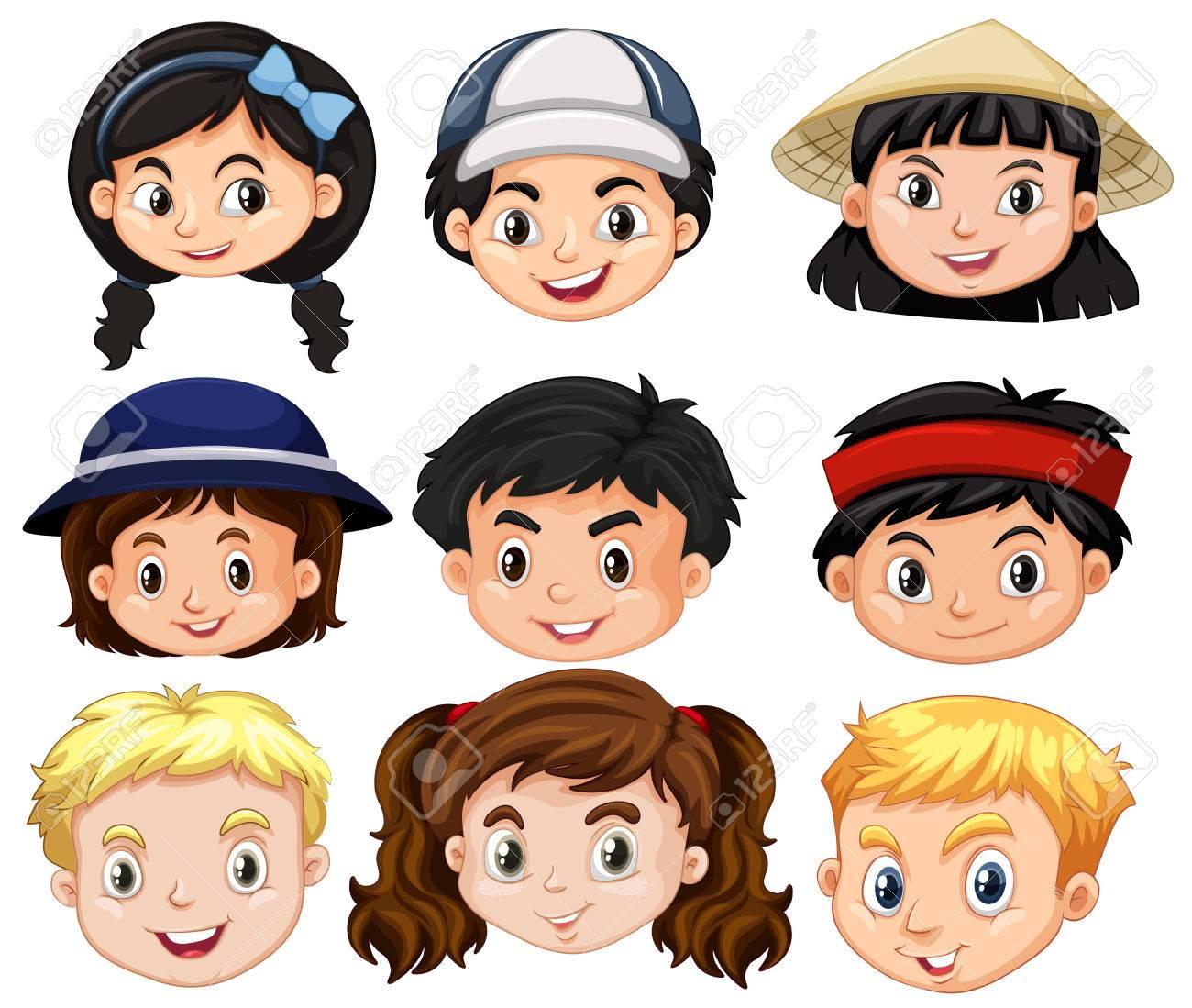 aconsejar
orar
ayudar
amar
obedecer
servir
consolar
perdonar
donar
Ir a
 misa
triste
orgulloso
enojado
quejoso
egoista
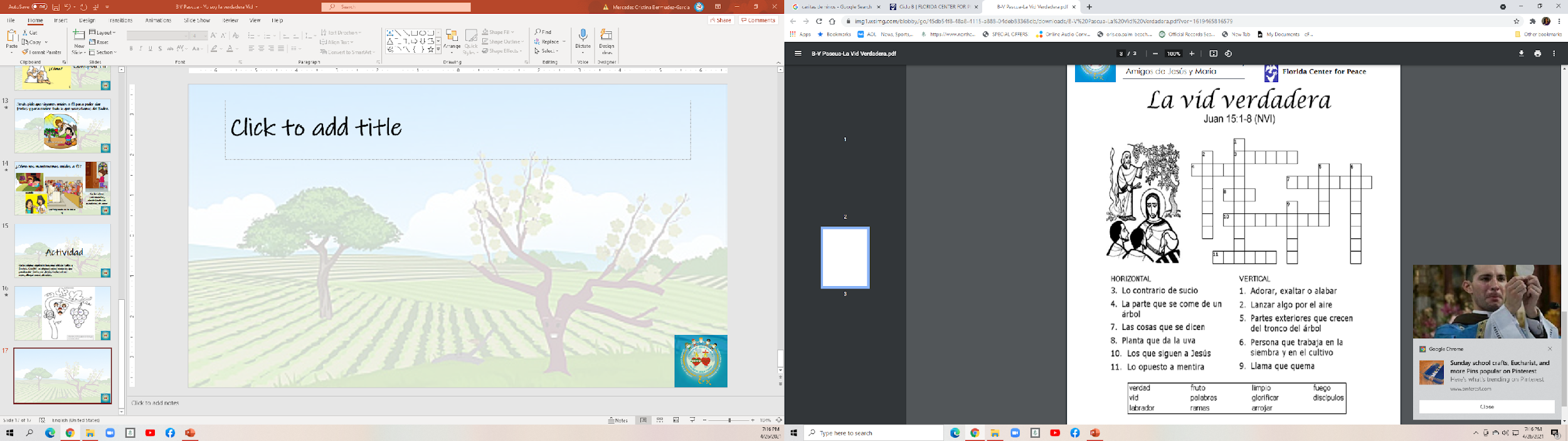 G
p
o
i
i
m
A
L
R
R
O
F
U
T
L
R
S
R
L
A
B
A
P
A
R
V
M
D
I
B
O
F
A
J
F
R
A
C
S
I
O
A
S
U
D
P
L
I
R
C
E
D
A
O
G
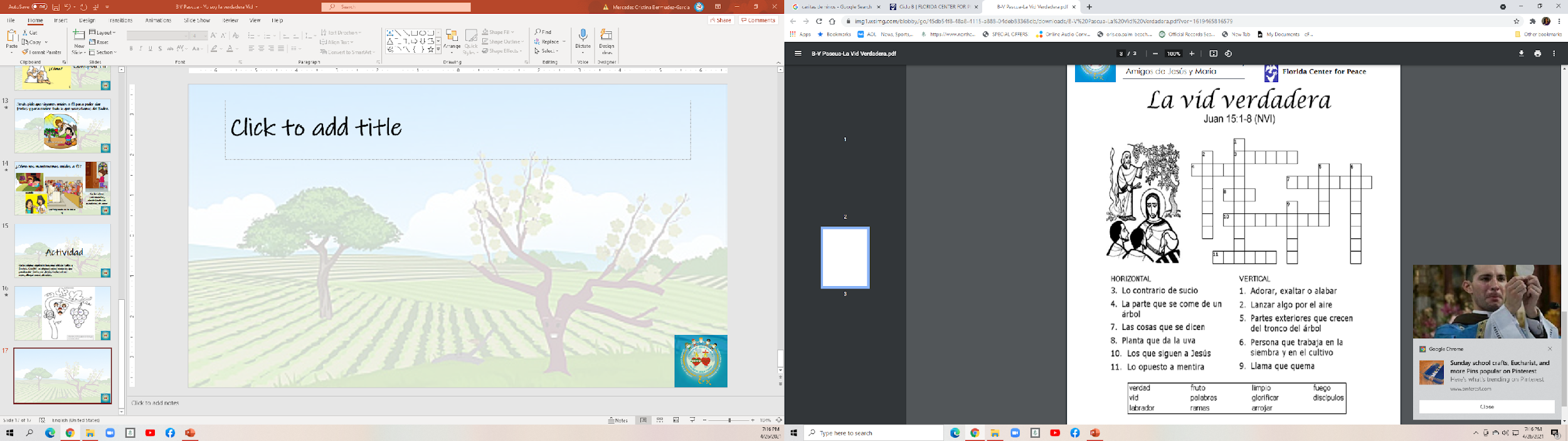 A
D
R
D
E
V
R
O
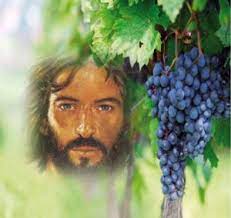 Oración
Señor, a veces nos separamos de ti o nos olvidamos de tu presencia en nuestra vida. Entonces, nos parece que la vida no tiene sentido, ni alegría. Recuérdanos siempre que, para vivir y dar fruto tenemos que estar unidos a ti y unos con otros, como ramas a la vid. 
 Amen
La Vid Verdadera,  https://youtu.be/iVD7sdJgF04?si=OJ5msiu0VwJag6QO